Complete Blood Count (CBC)
Objectives:
To estimate the number of RBC in blood sample
To estimate the number of total WBC in blood sample
To perform a differential count for a blood sample
Introduction

Complete blood count (CBC) is a test  that gives information about the cells in a patient's blood.(red blood cells, white blood cells, and platelets).
CBC test usually includes:
WBC count (White Blood Cell count).                  
WBC differential count.

RBC count  (Red Blood Cell count).
HCT (Hematocrit)
Hb  (Hemoglobin)
Mean corpuscular volume (MCV).
Mean corpuscular hemoglobin (MCH).
Mean corpuscular hemoglobin concentration (MCHC).
 Reticulocyte Count (slightly immature red blood cells.).

Platelet count.
Mean platelet volume (MPV).
CBC can be applied by two way:

Automated blood count (automated hematology analyzers)
Manual blood count

Note: flow-cytometry.
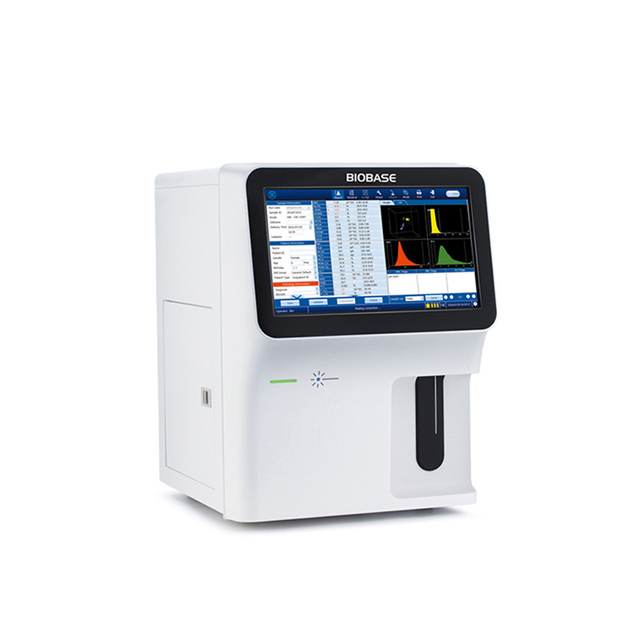 Automated hematology analyzers
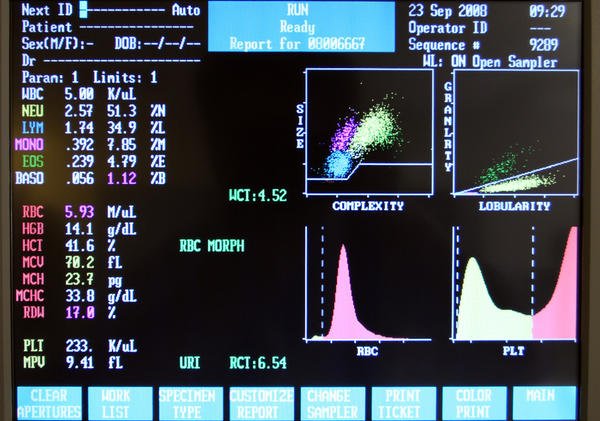 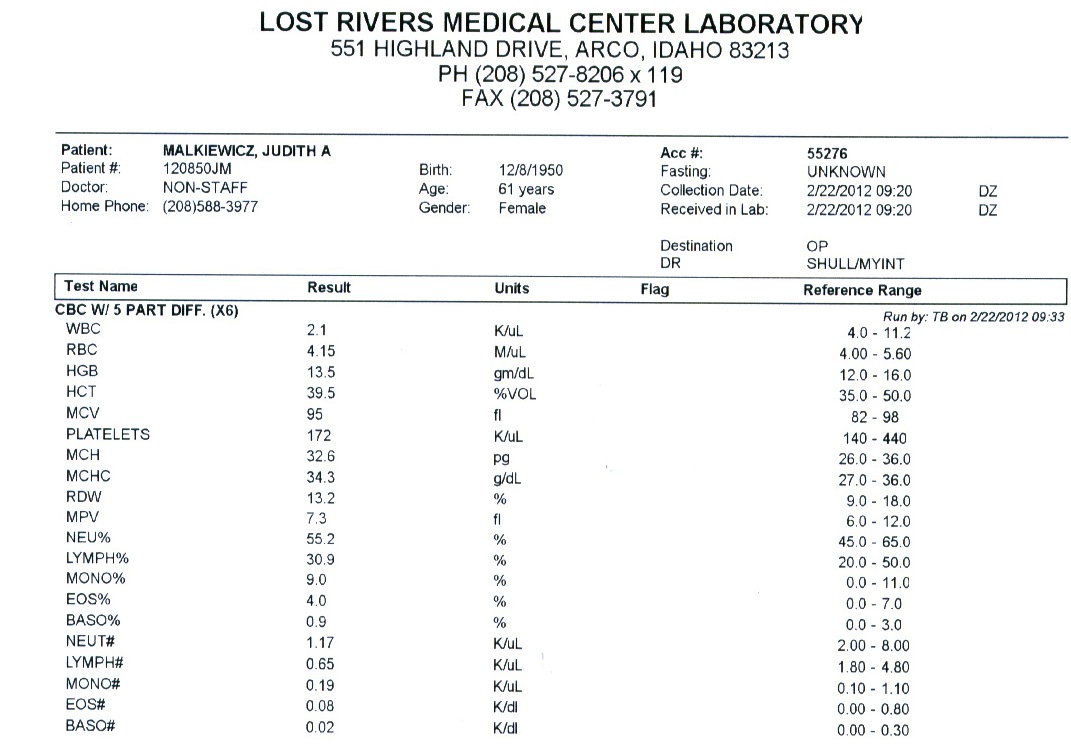 2. Manual blood count
This measurement is made with a microscope and a specially ruled chamber (hemocytometer) using diluted blood.
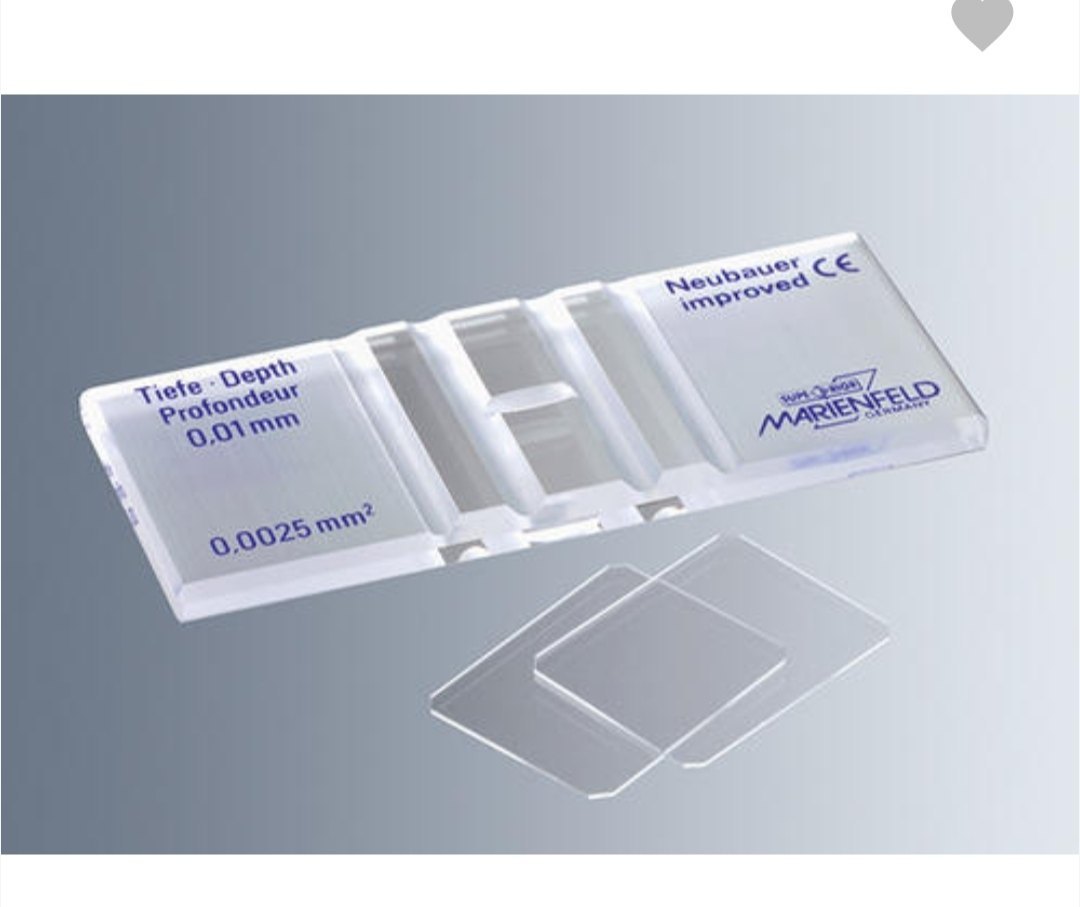 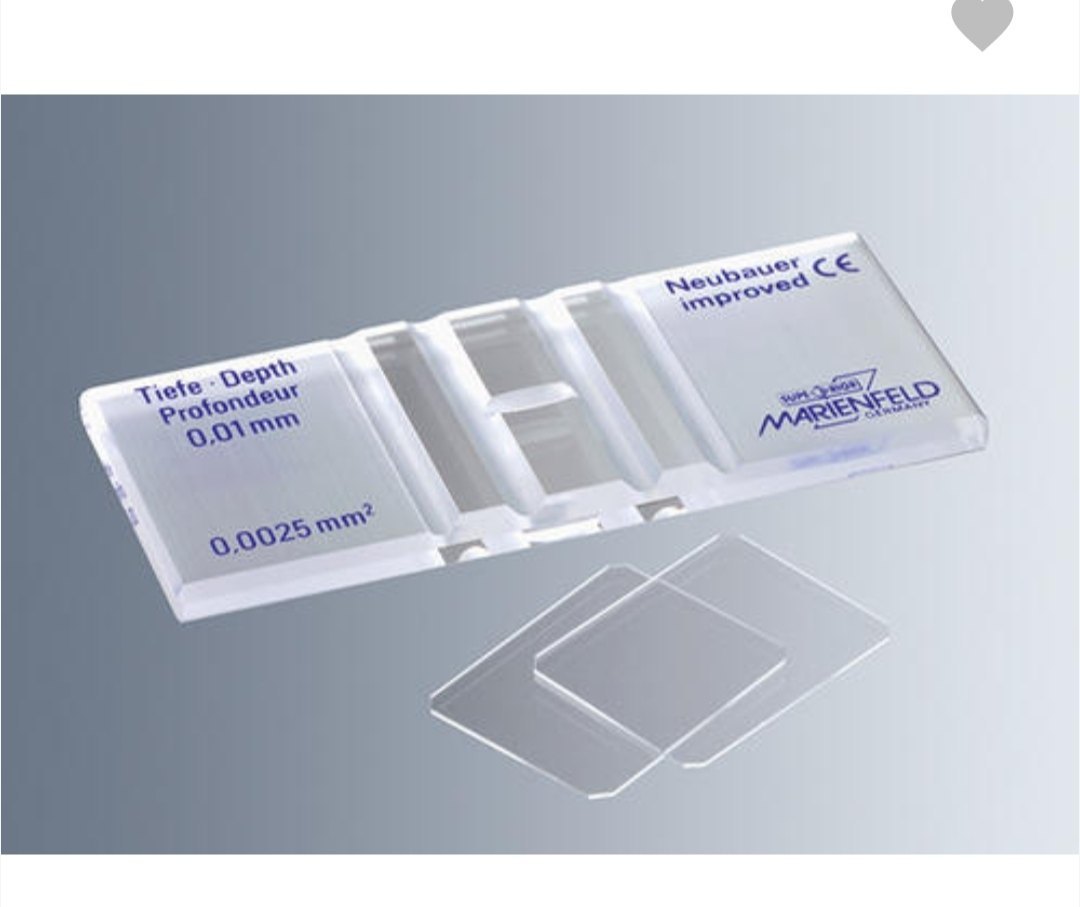 Hemocytometer
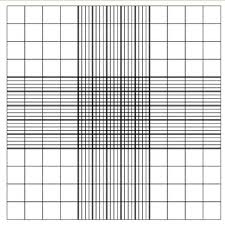 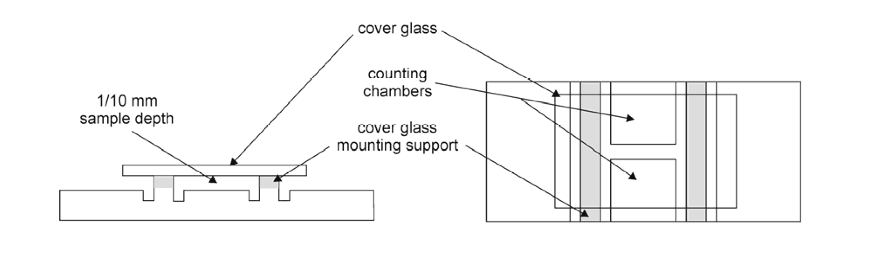 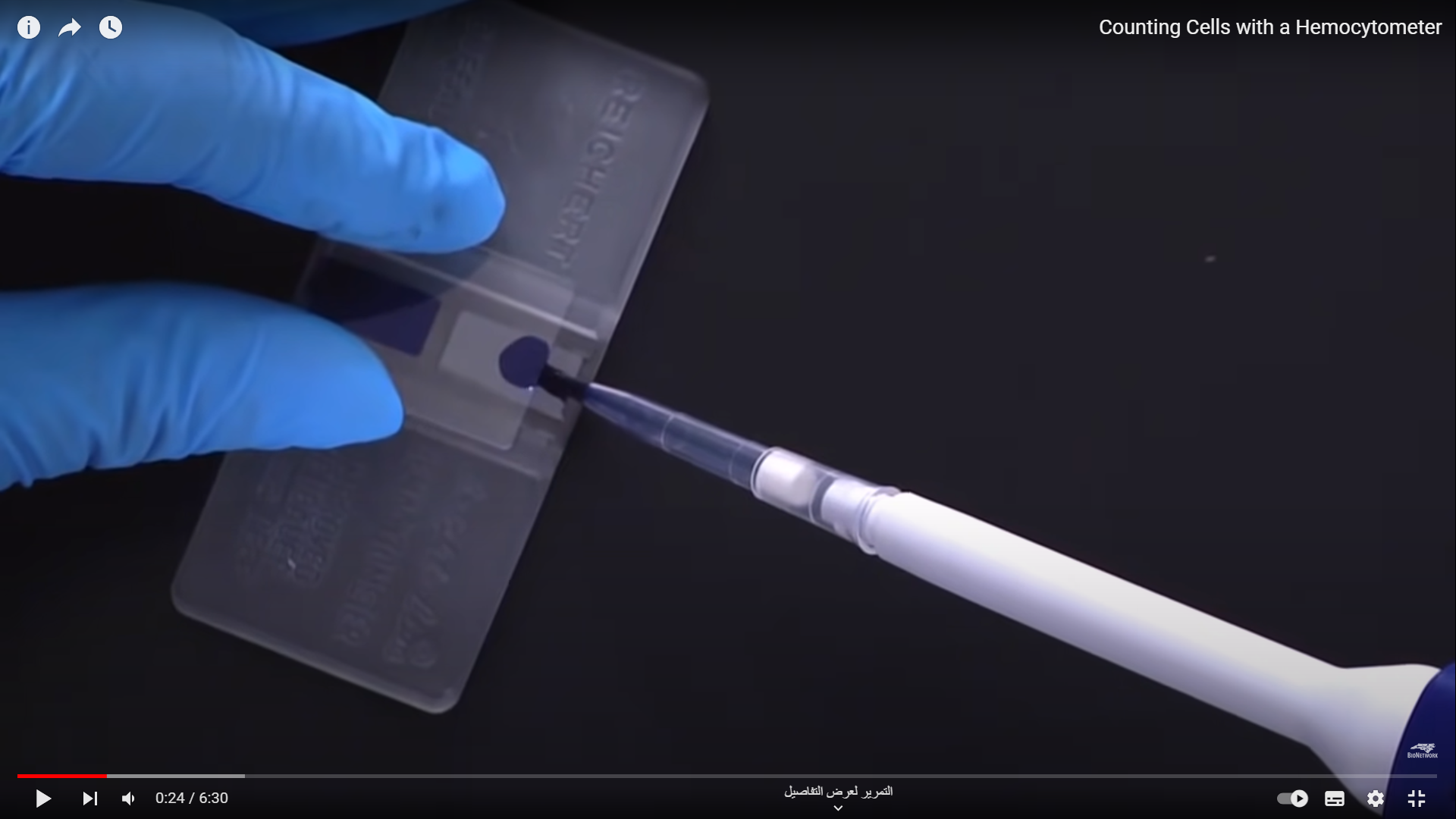 Picture taken from: https://www.youtube.com/watch?app=desktop&v=pP0xERLUhyc
Red blood count:
It is test done to determination the number of RBC in a sample of blood , also it evaluate the size and shape  of RBC 
It is range from 4.2 – 5.5 million RBC per cubic millimeter (mm³) 
It is considered a very important indicator of a patent’s health. 

Low RBC count  
Anemia
Acute or chronic blood loss
Malnutrition 
Chronic inflammation
High RBC count
 Polycythemia
Congenital heart disease, causing low blood oxygen levels. Leading to high RBC count. 
Renal Cell Carcinoma.
Normally high (RBC count)
 People who live at high altitudes 
 Smokers
Oxygen is low RBC synthesis increases
WBC count :

Total leukocytes count shows the number of WBC in a sample  of blood .
A normal WBC count is between 4,500 and 11,000 cells per cubic millimeter .
The number of WBC is sometimes used to identify an infection or to monitor the body’s response to treatment.

Low WBC count  Leukopenia
A Condition in which the number of leukocytes is abnormally low and which is most commonly due HIV and radiation poisoning.

High WBC count  Leukocytosis
Infection, or cancer (Leukemia).
It can occur normally after eating fat-rich meals .
(C)  Differential Count
It determines the number of each type of WBC present in the blood
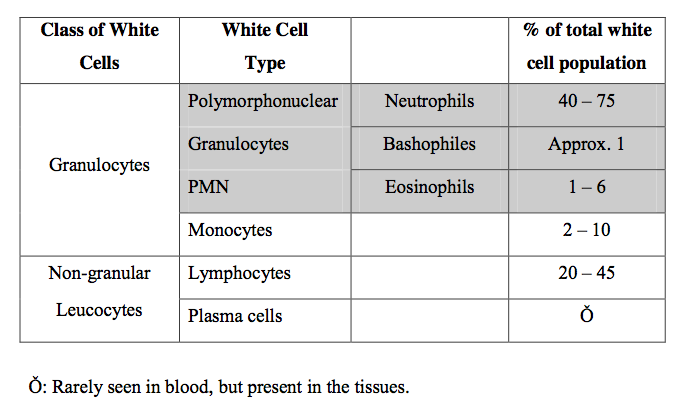 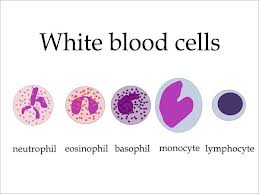 Platelets Count

These play a role in clotting. This test measures the number of platelets in your blood. The normal range is 150,000 to 450,000 platelets/mcL.



Platelet count
Mean platelet volume (MPV)
How to count blood cells
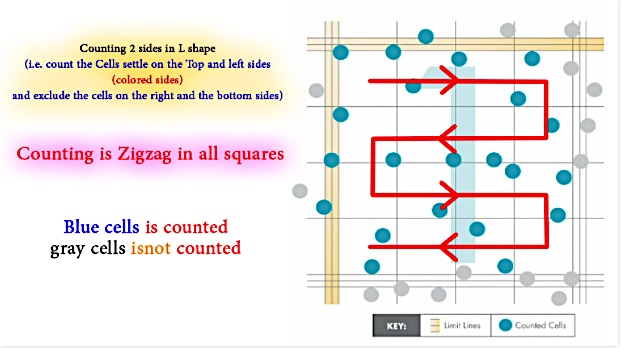 It is necessary to obtain RBC free preparation of WBC from blood .
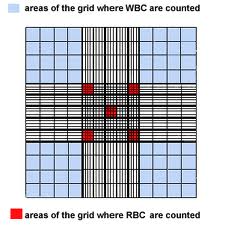 Example:
The sum of RBCs in 5 large squares = 84+71+63+93+83= 394 cells.
The average of RBCs in one square= 394/80 = 4.9 cells.

And 4.   RBC count= 4.9 x 200 x 4000 = 4 million/mm3.
  
Normal range= 4.2 - 5  million/mm3
What is Leishman’s stain ?
It is stain, based on a mixture of methylene blue and eosin.
It differentiates between WBC as indicated in the following table:
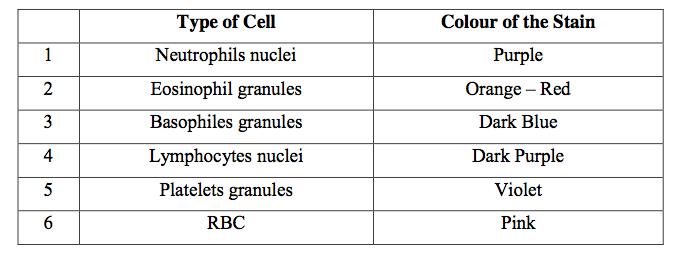